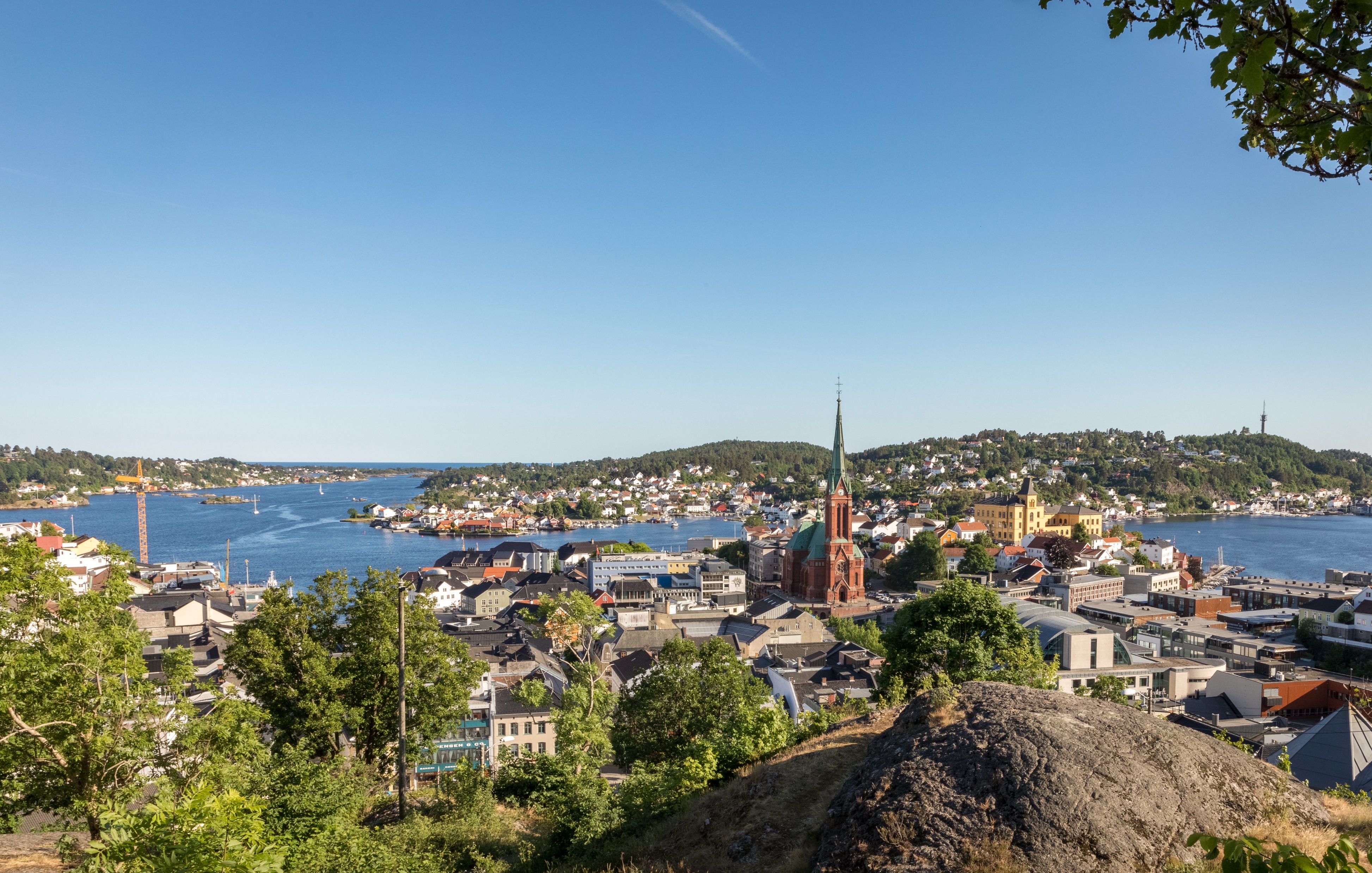 EBA-representanter og bedrifter i Arendal
Arendalsuka 2022 - oversikt per 11/8
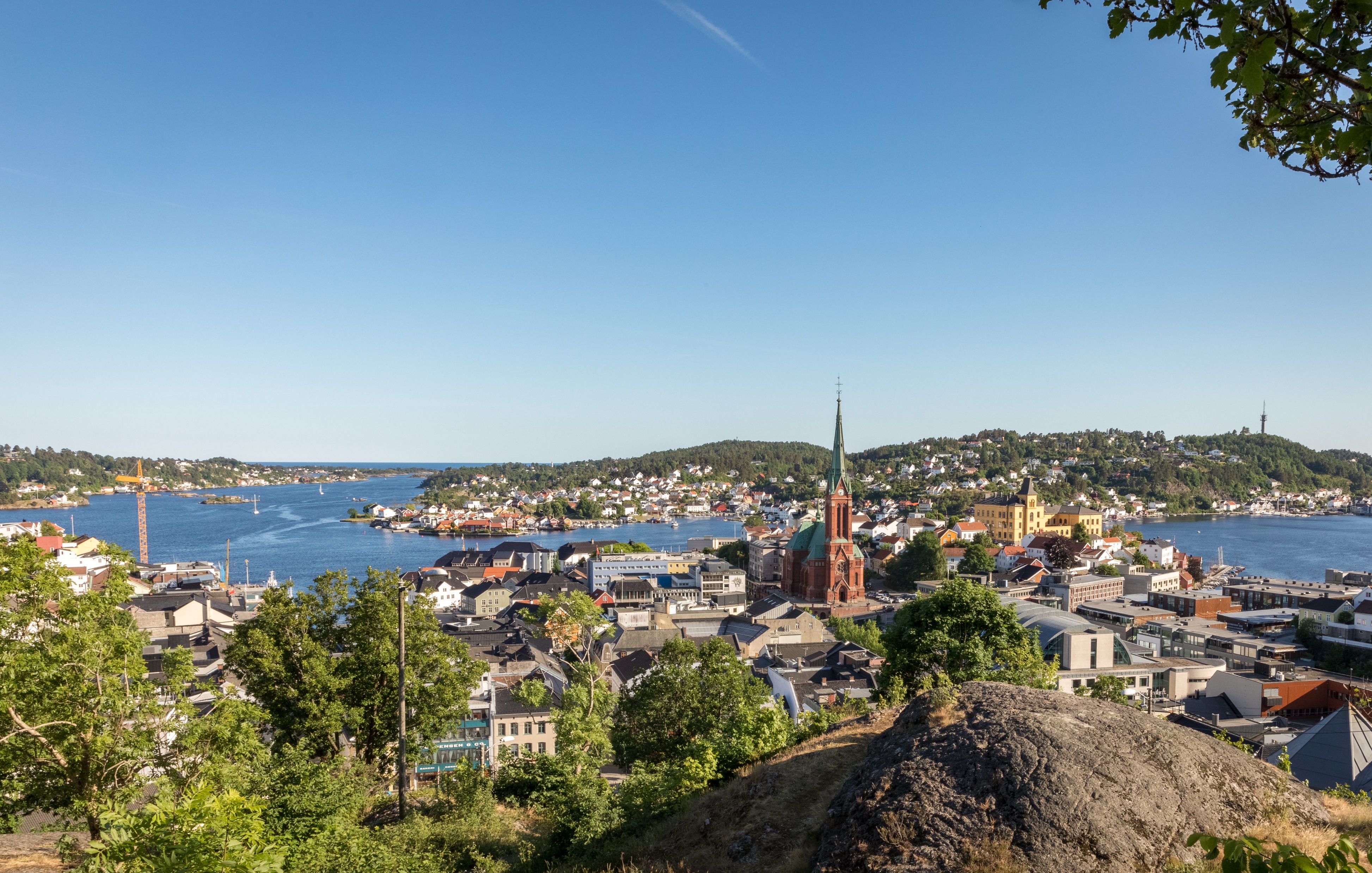 Mandag 15/8
Kl. 15.00: 
"Hvordan ta vare på de veiene vi har og ruste veinettet for fremtiden?" Sted: DN-teltet  
Adm. dir. i Mesta Marianne Røren er medvirkende i seminaret.
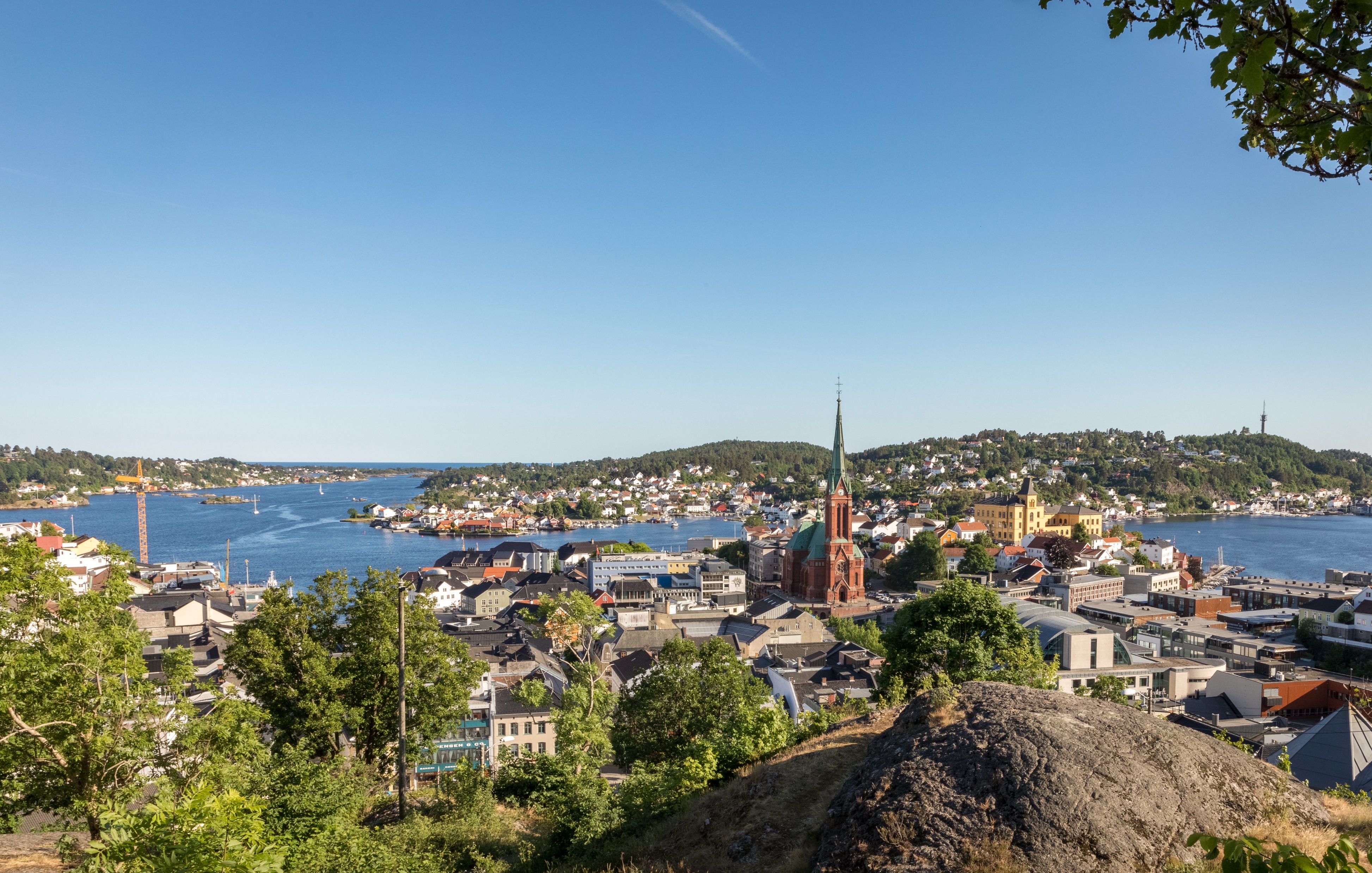 Kl. 08.35: Frokostseminar: «Slik skal Norge halvere utslippene fra bygg og anlegg». Sted: Baker Jørgensen, sal A og B
Adm. dir. Kari Sandberg holder innlegg, styreleder i EBA og konsernsjef i Veidekke Jimmy Bengtsson deltar i panel, direktør for næringspolitikk og kommunikasjon i EBA, Christine Holtan Bøgh leder paneldebatten. 
Seminaret arrangeres i samarbeid med Grønn Byggallianse.

Kl. 10.30: "Nye forretningsmuligheter i det grønne skiftet".Sted: Baker Jørgensen, sal A
EBA styreleder og konsernsjef i Veidekke Jimmy Bengtsson deltar i panel, regiondirektør EBA Nord-Norge, Stein Windfeldt leder møtet.
EBA arrangerer sammen med Norconsult, Veidekke og Sintef.
Tirsdag 16/8
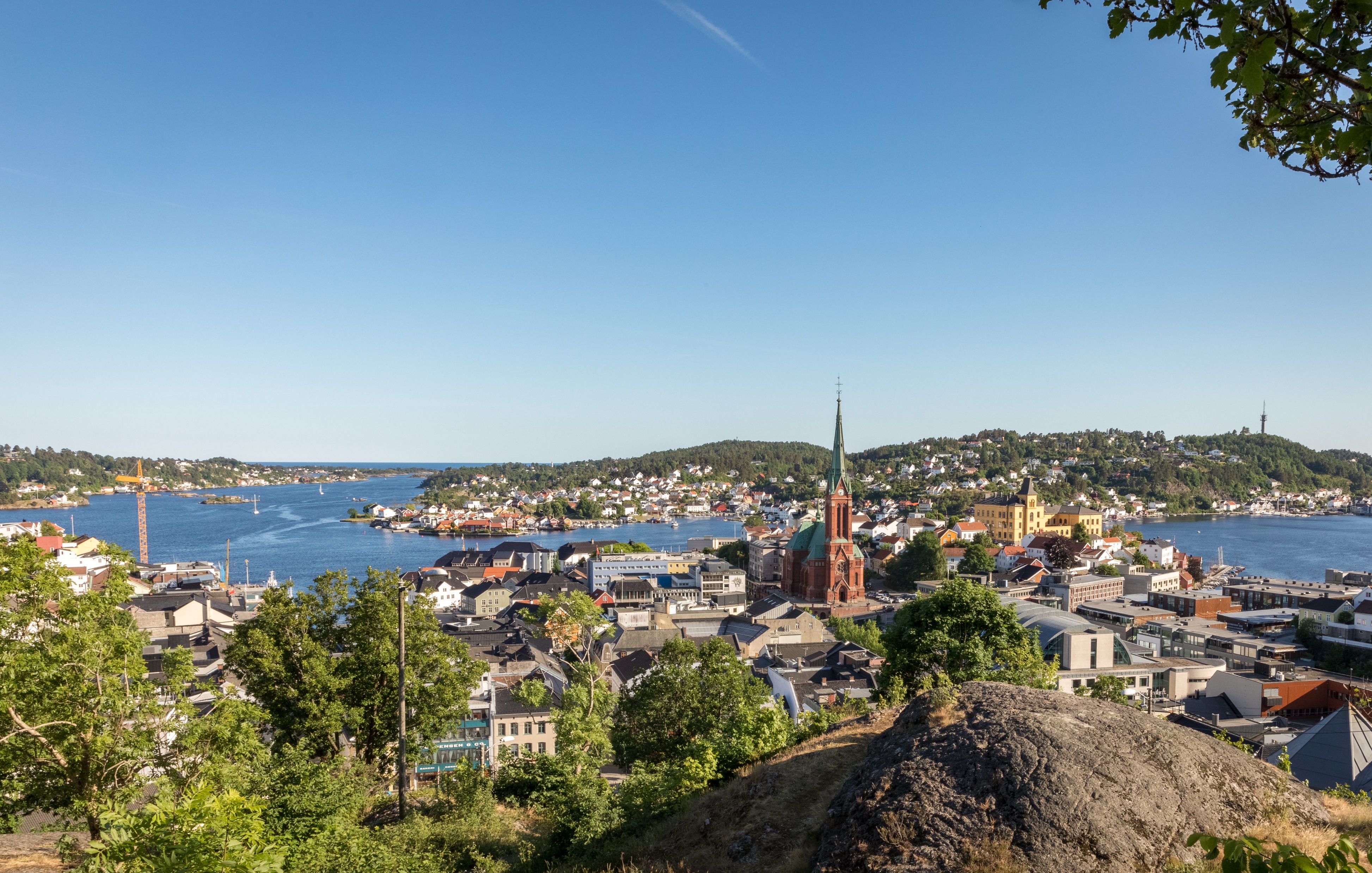 Kl. 10.30: "Gjør ombruk lønnsomt". Sted: Baker Jørgensen sal B
JM er medvirkende til seminaret

Kl. 15.00: "Ti viktige forutsetninger for en bærekraftig utvikling av areal- og transportløsninger" Sted: Baker Jørgensen, sal A
EBA relanserer oppdatert rapport tatt frem til Entreprenørdagen 2022 med tittelen "Bærekraftig areal- og transportplanlegging". Rapporten er utarbeidet i samarbeid med BNL. 
EBA er arrangør. Torbjørn Breivik fra Skanska Norge og Stein Windfeldt fra EBA er aktive bidragsytere i seminaret.
Tirsdag 16/8
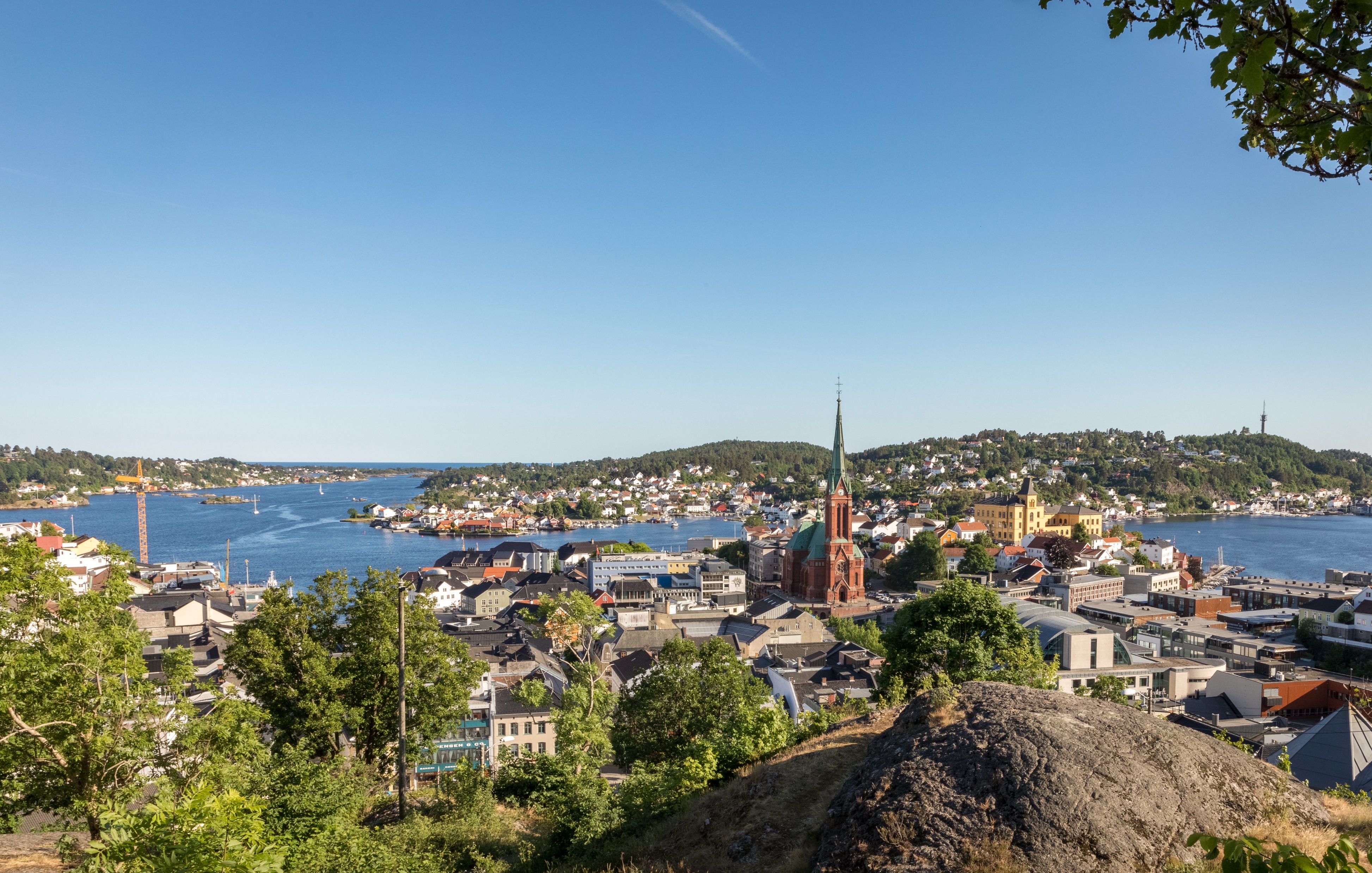 Kl. 08.30: "Kompetanse og arbeidslivspolitikk" arrangeres av NHO. Sted: Mør Biffhus.  
Christian Scheen fra Skanska medvirker.

Kl. 08.35: "Frokostseminar: Mangel på fagarbeidere er en trussel for utviklingen av Norge". Sted: Baker Jørgensen.
EBA er medarrangør og BRG Entreprenør er medvirkende i seminaret.

Kl. 10.30: "Den nye Norgesmodellen" Sted: Baker Jørgensen sal A 
EBA er med i planleggingen av seminaret ved direktør i EBA Trøndelag Audun Otterstad. Medvirkende i seminaret er advokat i EBA, Øystein Seljeflot og konserndirektør i Skanska Norge, Kristian Brende.
Onsdag 17/8
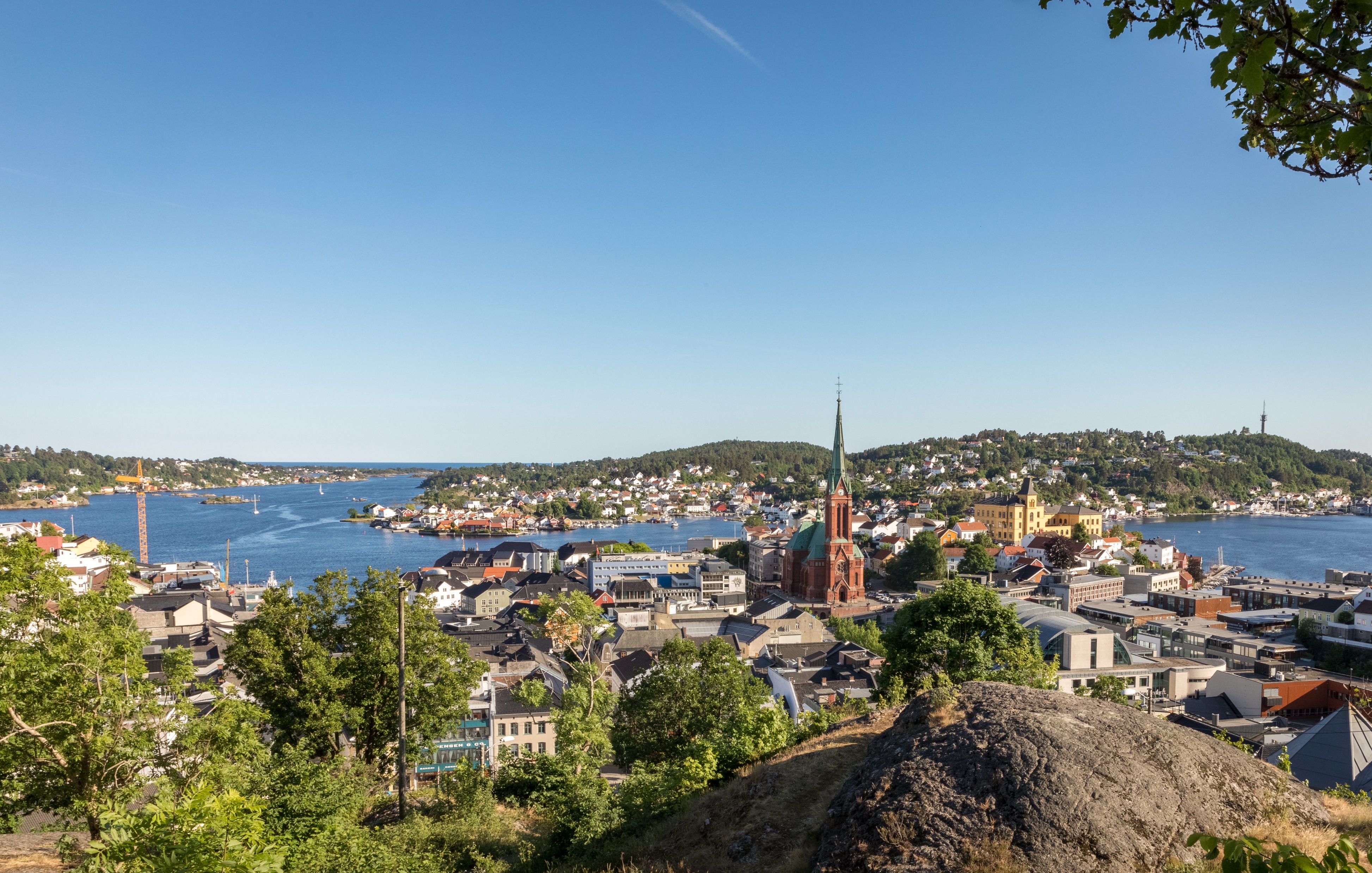 Kl. 10.30: "Hvordan påvirker teknologi fremtidens rekrutteringsbehov?" Sted: Baker Jørgensen, sal B.
EBA er medvirkende ved kompetansesjef Thomas Norland.

Kl. 15.30: "HMS-kortet skal bli enda bedre. Hva trenger vi? Hva funker ikke? Hva ønsker byggenæringen?" Sted: Bystyresalen, Arendal kultur- og rådhus.
Skanska er medvirkende ved konserndirektør Spesialister, Kristian Brende.
Onsdag 17/8
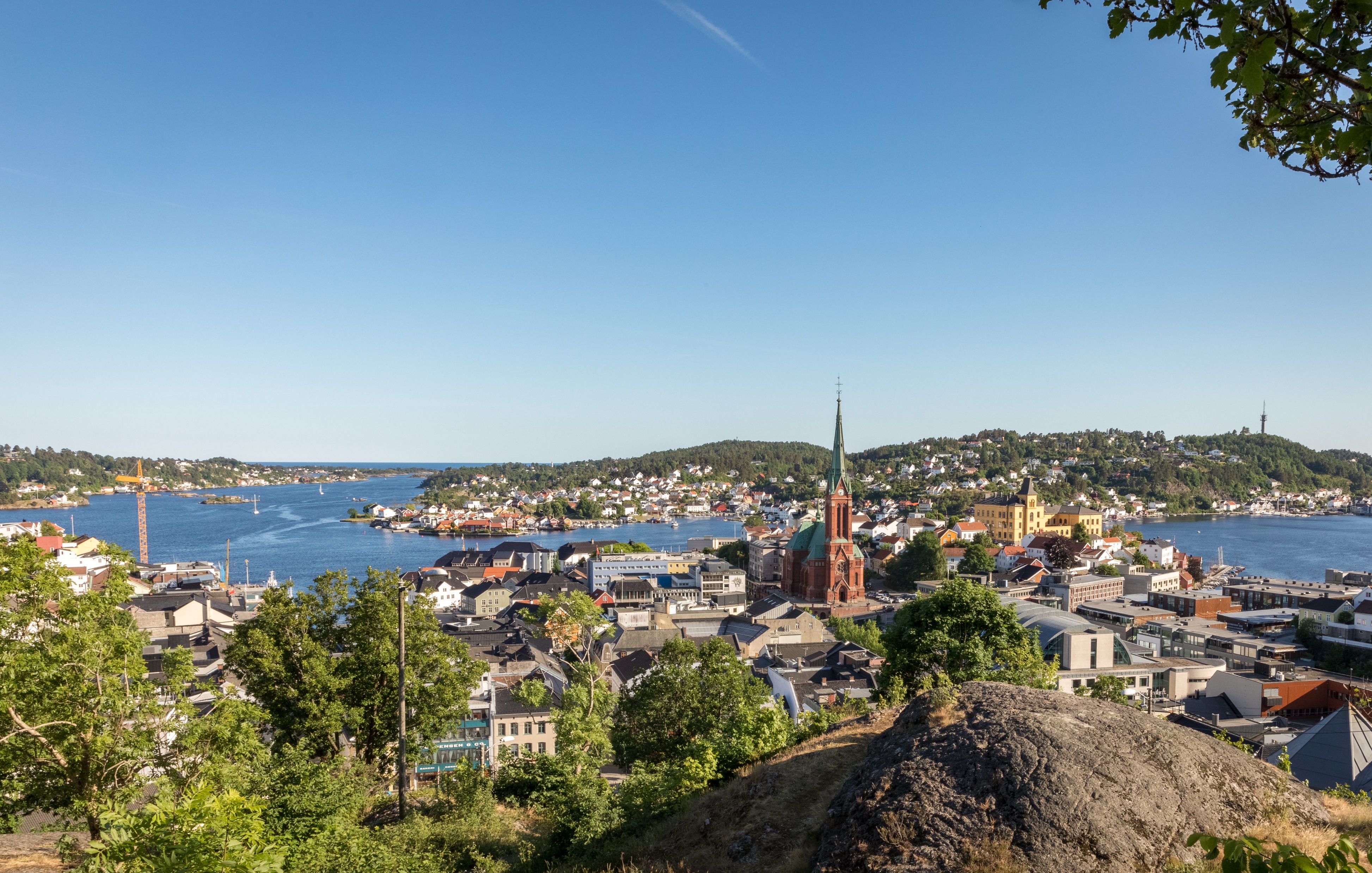 Kl. 08.00: "Klimakampen i anlegg – muligheter og barrierer" Sted: Clarion Hotell Tyholmen.
Skanska Norge er arrangør og Anders Geirsta, konserndirektør anlegg i Skanska er medvirkende i programmet.

Kl. 08.00: "Hvordan får vi til avfallsreduksjon og økt materialgjenvinning i byggeprosjekter?" Sted: Clarion Hotel Tyholmen
Skanska Norge AS arrangerer, og bærekraftsdirektør i Skanska, Randi Lekanger, medvirker i programmet.

Kl. 10.30: "ByggPuls – på næringens produktivitet" Sted: Baker Jørgensen, Byggeplassen.
EBAs administrerende direktør Kari Sandberg er medvirkende.
Torsdag 17/8